De warmtetransitie Bokhoven, Engelen en Haverleij
Transitievisie Warmte 2.0: isoleren en van het aardgas af in 2045
Wanneer moeten alle woningen in ’s-Hertogenbosch van het aardgas af zijn?
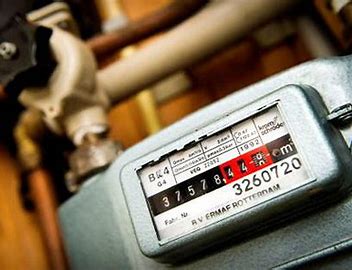 In 2045
In 2050 
In 2055
In 2060
Waar komt in onze gemeente de meeste CO2-uitstoot vandaan?
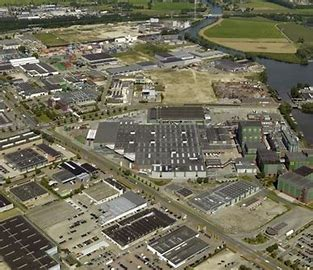 10%
26%
Industrie
Woningen
Ongeveer gelijk
[Speaker Notes: Waar komt die andere 64% vandaan? Fossiele mobiliteit, niet-industriële bedrijven en landbouw.]
Een gemiddeld huishouden betaalt €2.800 per jaar aan energie. 
Hoeveel betalen zij (gemiddeld) aan aardgas?
Ongeveer 2.200 euro (80%)
Ongeveer 1.700 euro (60%)
Ongeveer 1.100 euro (40%)
Wat is dan de goedkoopste manier omje huis te verwarmen?
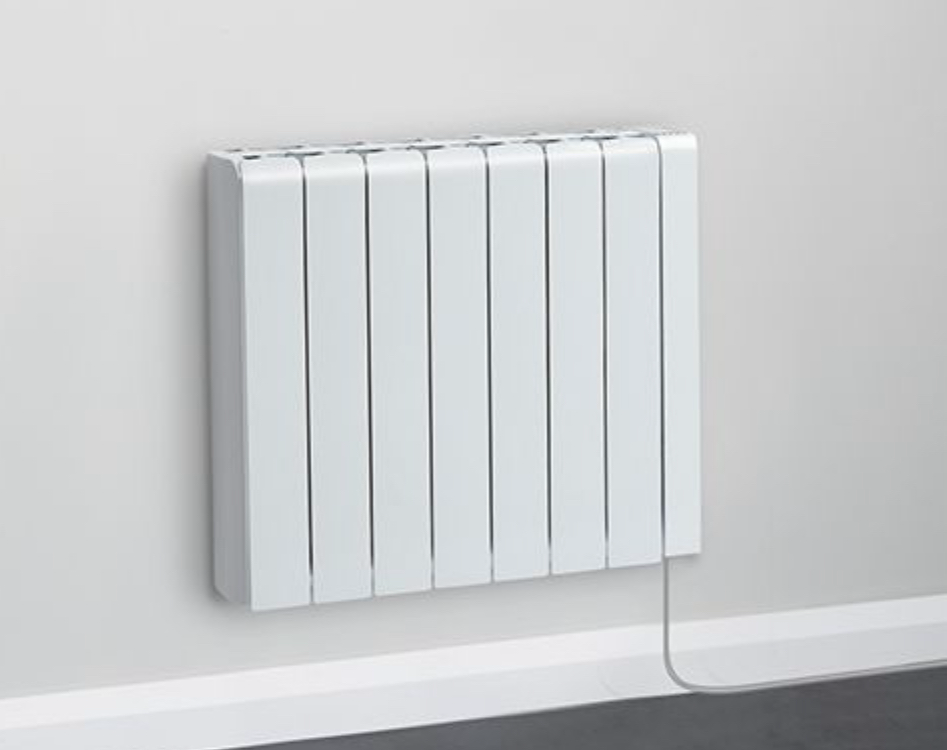 Met CV-ketel op aardgas
Met elektrische radiatoren op elke kamer
Transitievisie Warmte 2.0
Wat is het doel?
Welk alternatief voor aardgas? Wanneer? (Wat weten we nog niet?)

De twee pijlers van de TVW:
Besparingsaanpak
Warmtenetaanpak
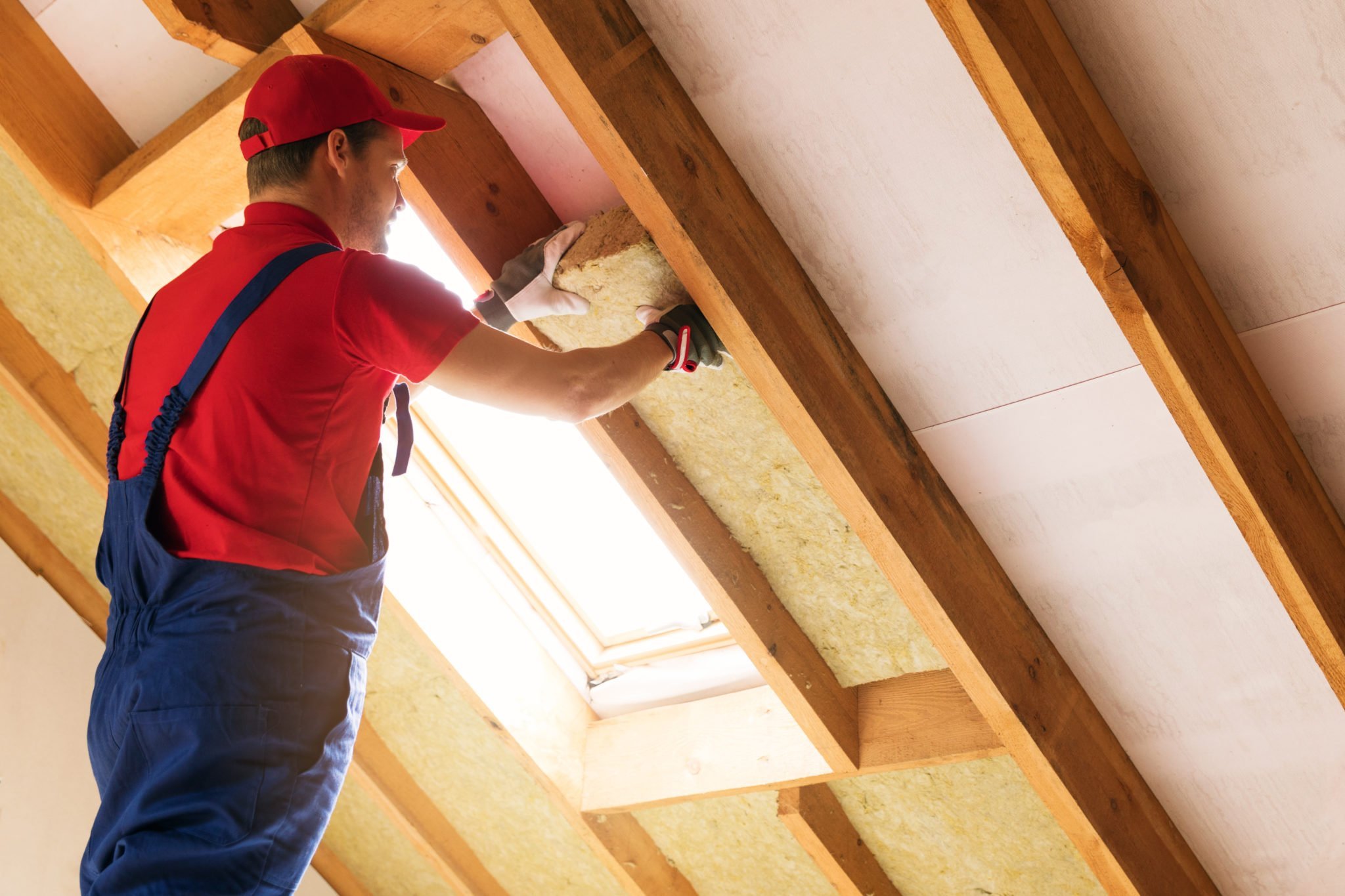 1. Besparingsaanpak
Isoleren om woningen ‘aardgasvrijgereed’ te  maken

Woningeigenaar is verantwoordelijk, Rijk subsidieert, financiert en gemeente ondersteunt

Voor woningeigenaren:
Maatwerkadvies (ook monumenten!)
Isolatieaanpak
Stratenblokaanpak
VvE aanpak
Maatwerkaanpak energiearmoede
Meer weten? Ga straks naar collega Frank Vermeulen!
2. Warmtenetaanpak
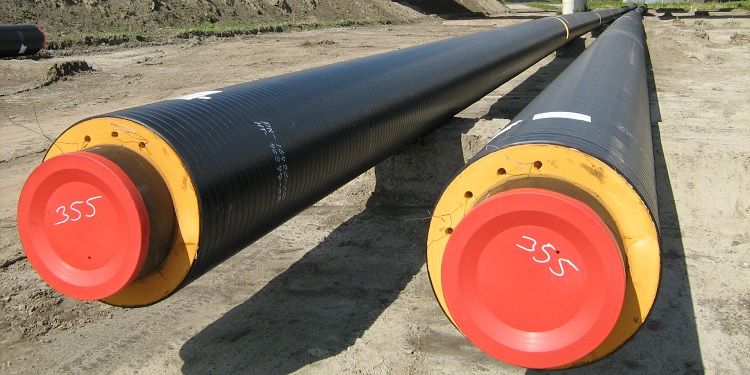 Wat is een warmtenet?
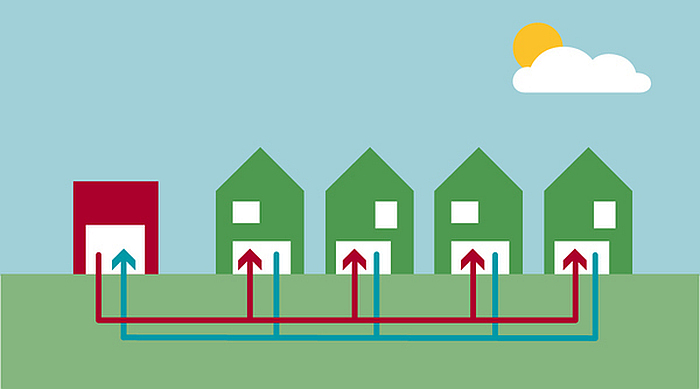 [Speaker Notes: - Verschillende ‘maten’: groot en klein]
Wanneer werd in Nederland het eerste warmtenet aangelegd?
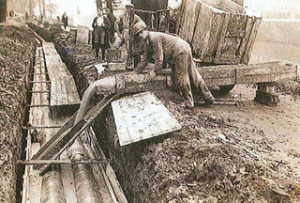 1923
1943
1963
1983
Hoe komt een duurzaam warmtenet aan warmte?
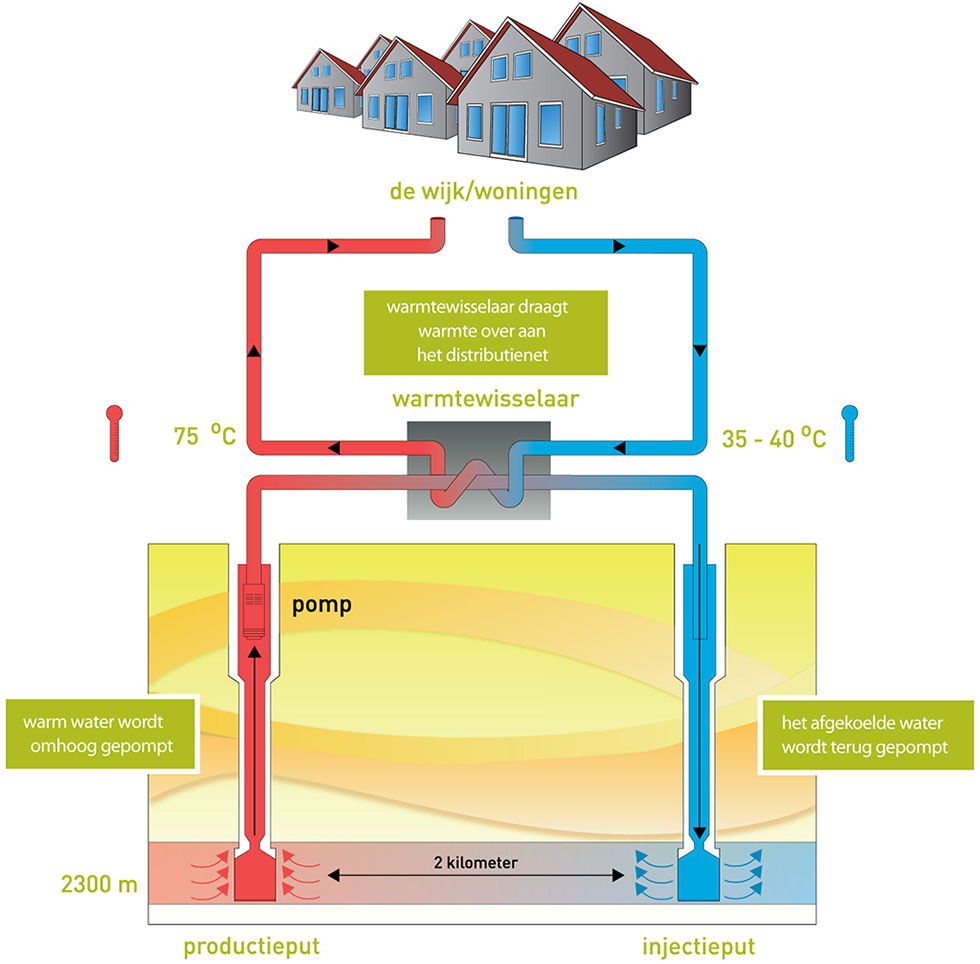 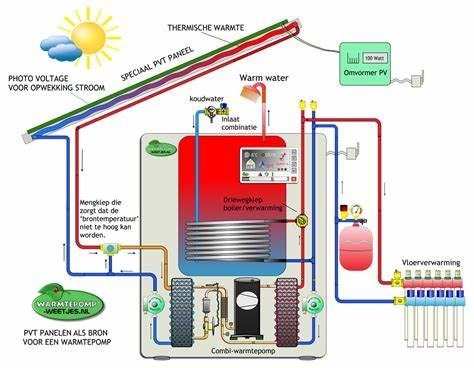 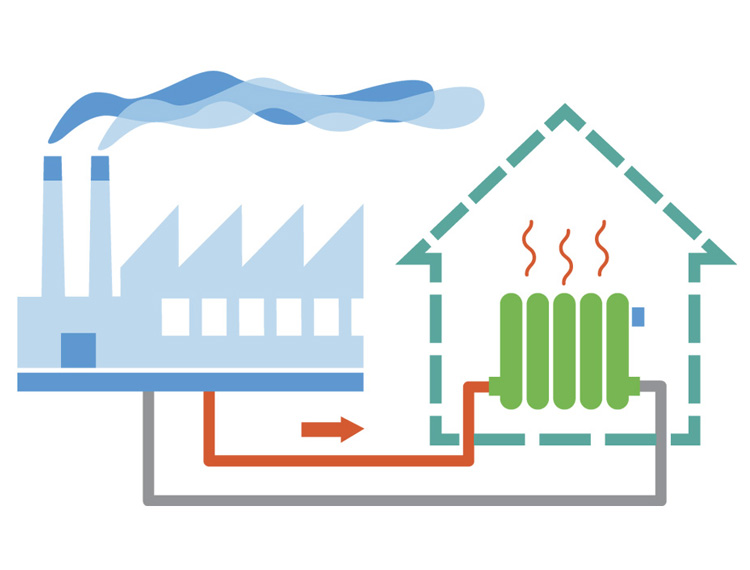 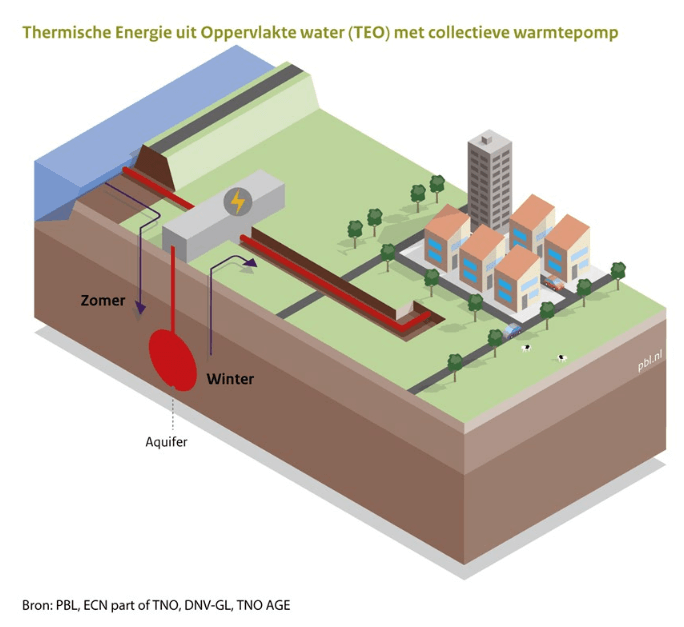 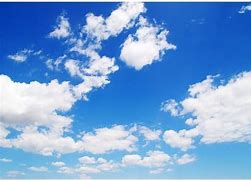 zonPVT-paneel
industrierestwarmte
luchtwarmtepomp
aardegeothermie
wateraquathermie
[Speaker Notes: Wat is kansrijk in uw buurten?]
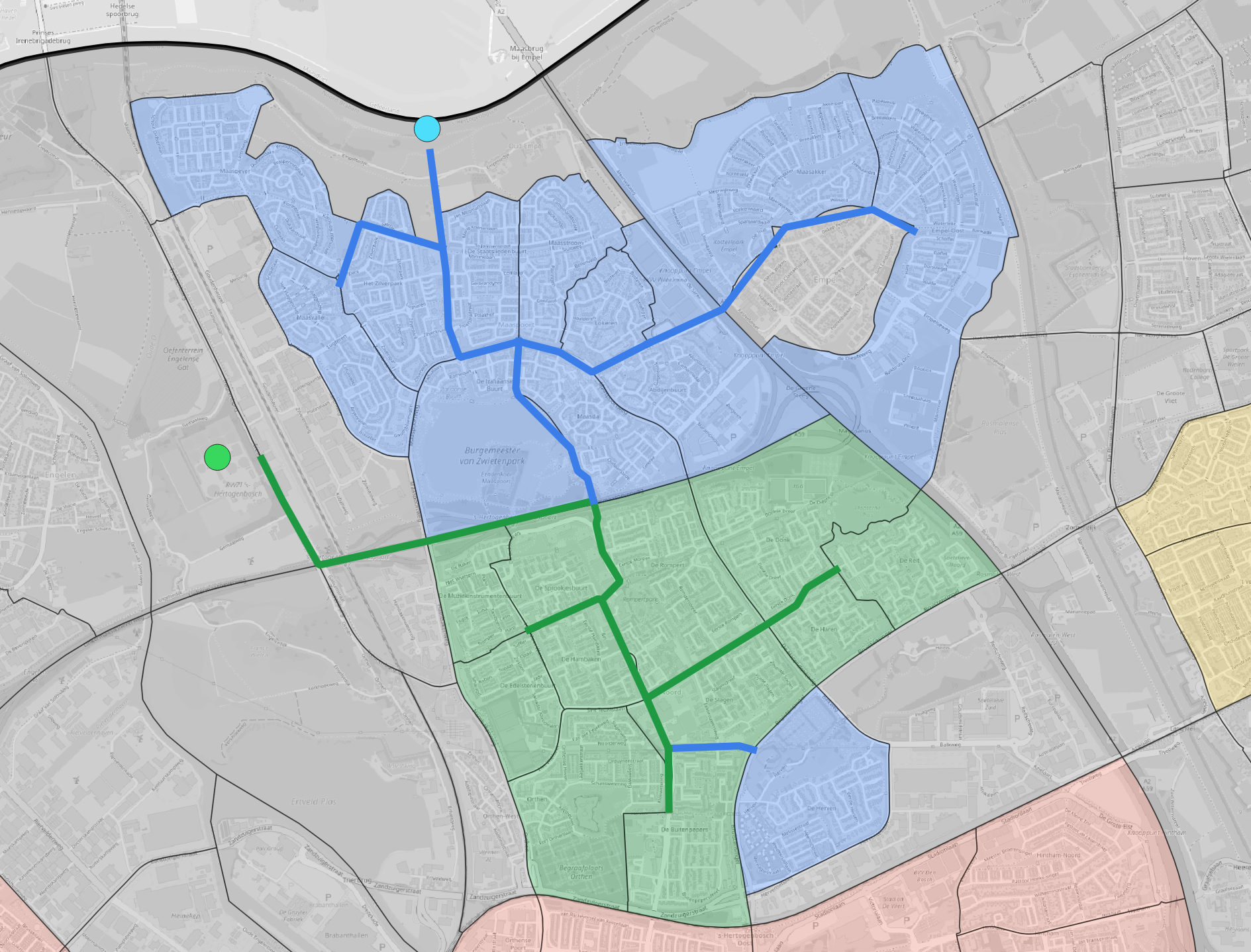 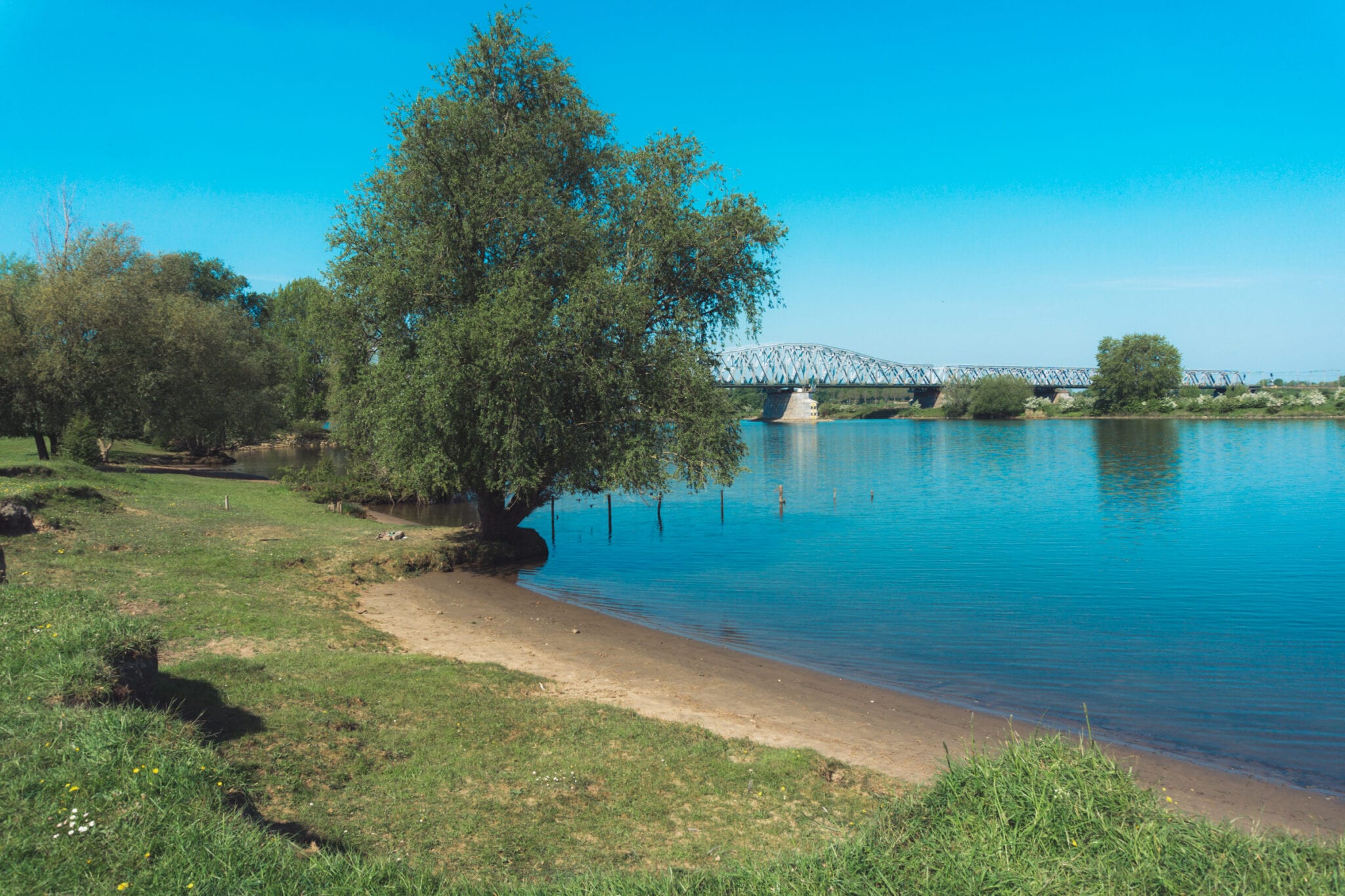 Warmtebronnen in ‘s-Hertogenbosch
Rioolwaterzuiveringsinstallatie (RWZI) bij Treurenburg
De Maas
±23 geschikte buurten bestaande bouw
2024 start ontwikkeling RWZI
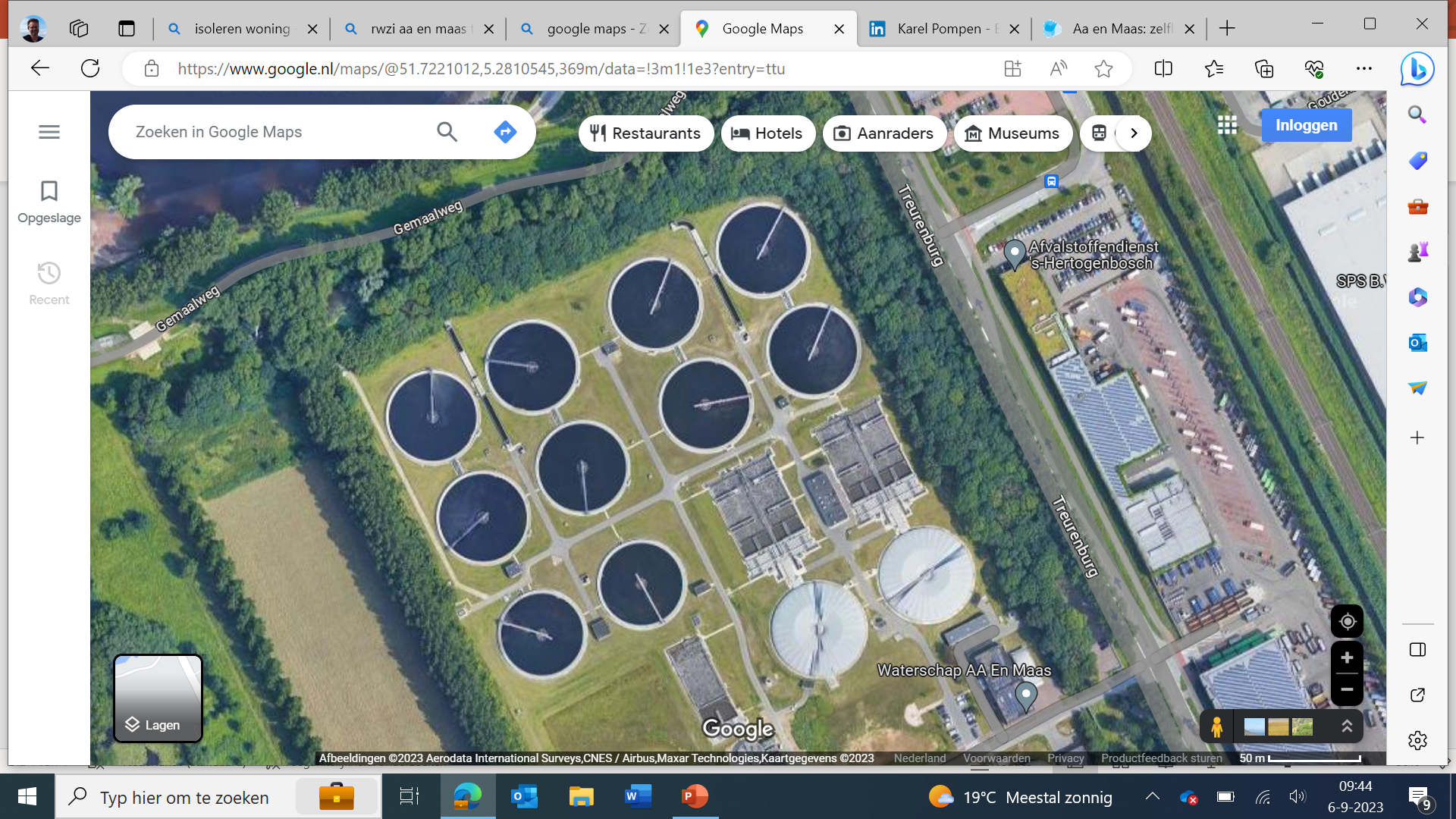 Kom Engelen
Jullie buurten:
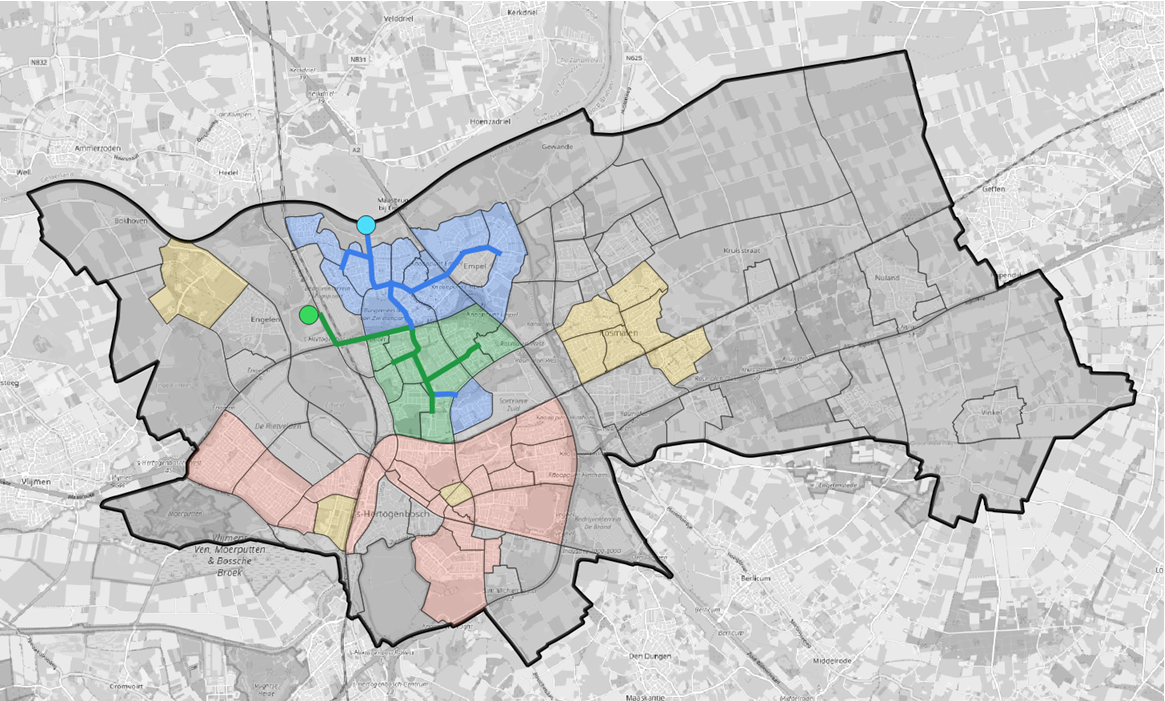 BokhovenDuurzaam gas, zoals biogas of maatwerk. Geen buurtaanpak vóór 2035.
De HaverleijCollectieve opwekinstallatie per gebouw/kasteel (bijv. collectieve pelletketel). Geen buurtaanpak vóór 2035.
Kom Engelen All-electric oplossing. Geen buurtaanpak vóór 2035.
Bokhoven
Haverleij
KomEngelen
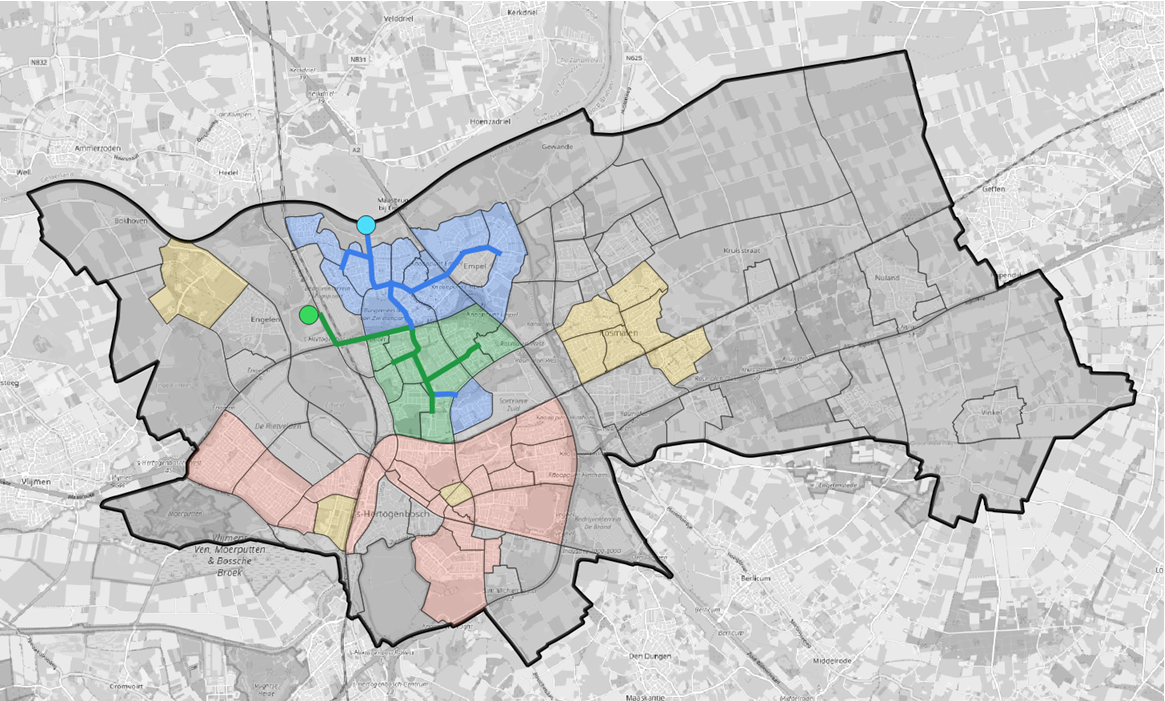 Rest van’s-Hertogenbosch
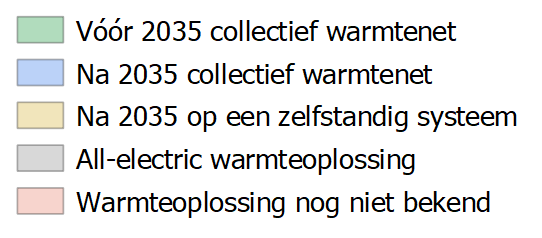 All-electric of duurzaam gas
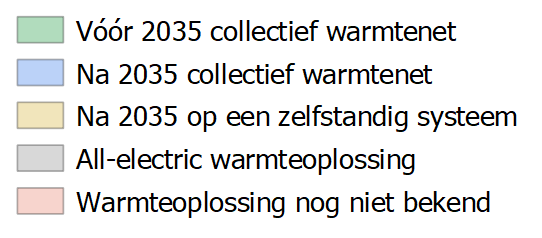 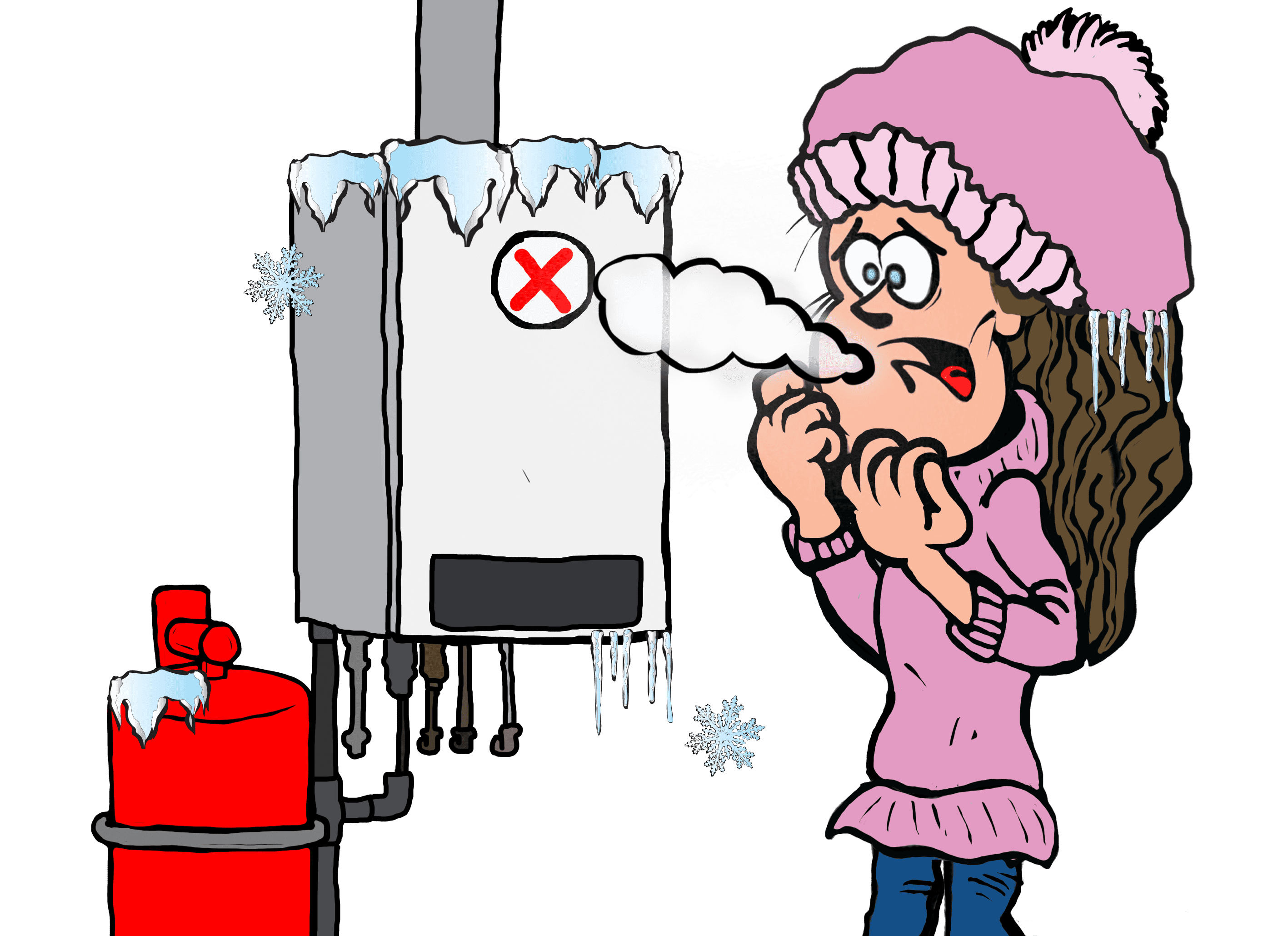 CV-ketel vervangen?
(Hybride) warmtepomp mogelijk (!) verplicht vanaf 1-1-2026
Uitzonderingen: 
‘gestapelde bouw’ (flats) en monumenten. Valt Haverleij hieronder?
terugverdientijd > 7 jaar
woningen die binnen 10 jaar op een collectief warmtenet gaan
Bedankt voor uw aandacht!
Vragen?